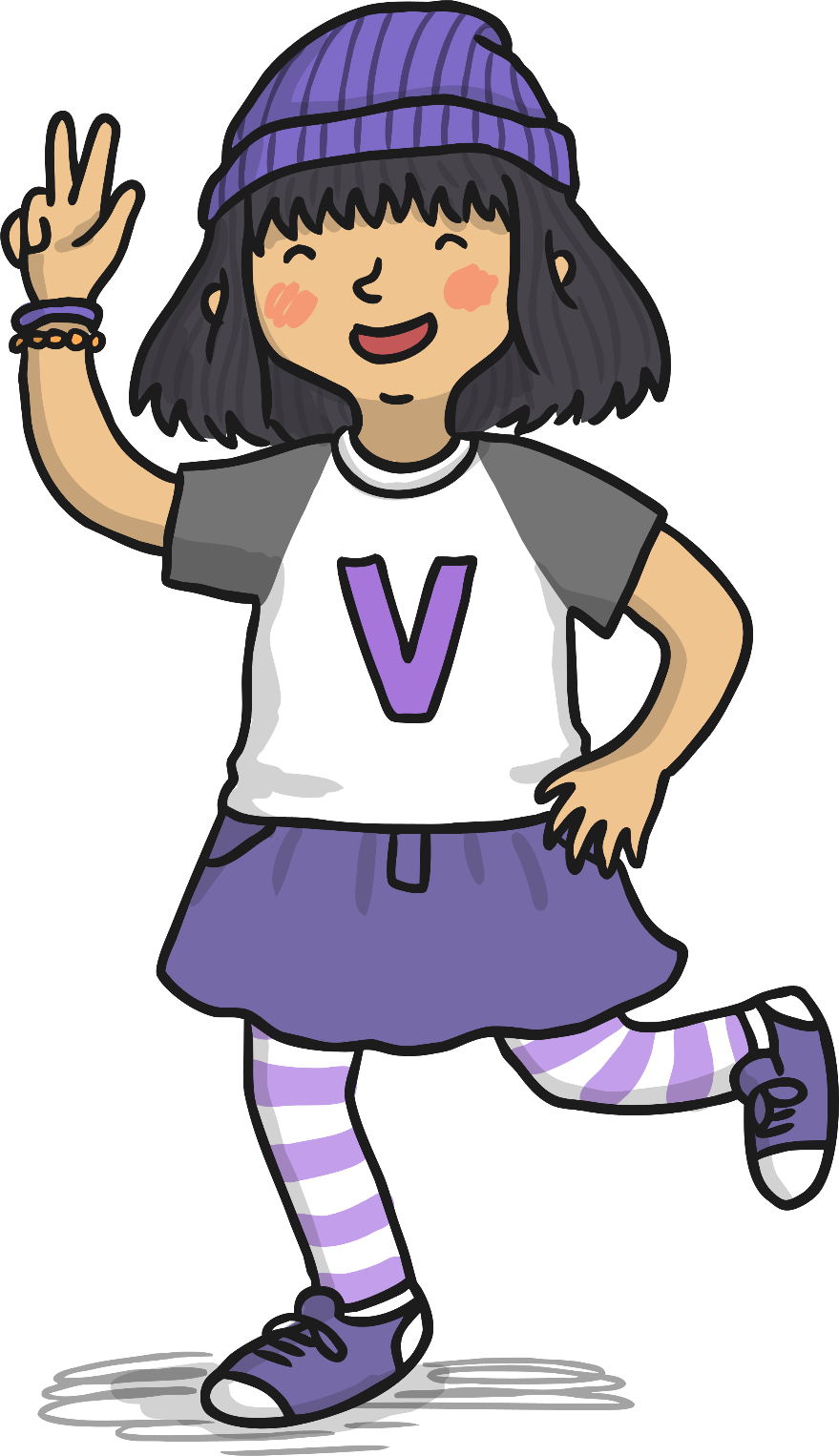 Verbs
With Veronica Verb
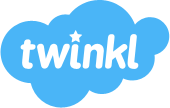 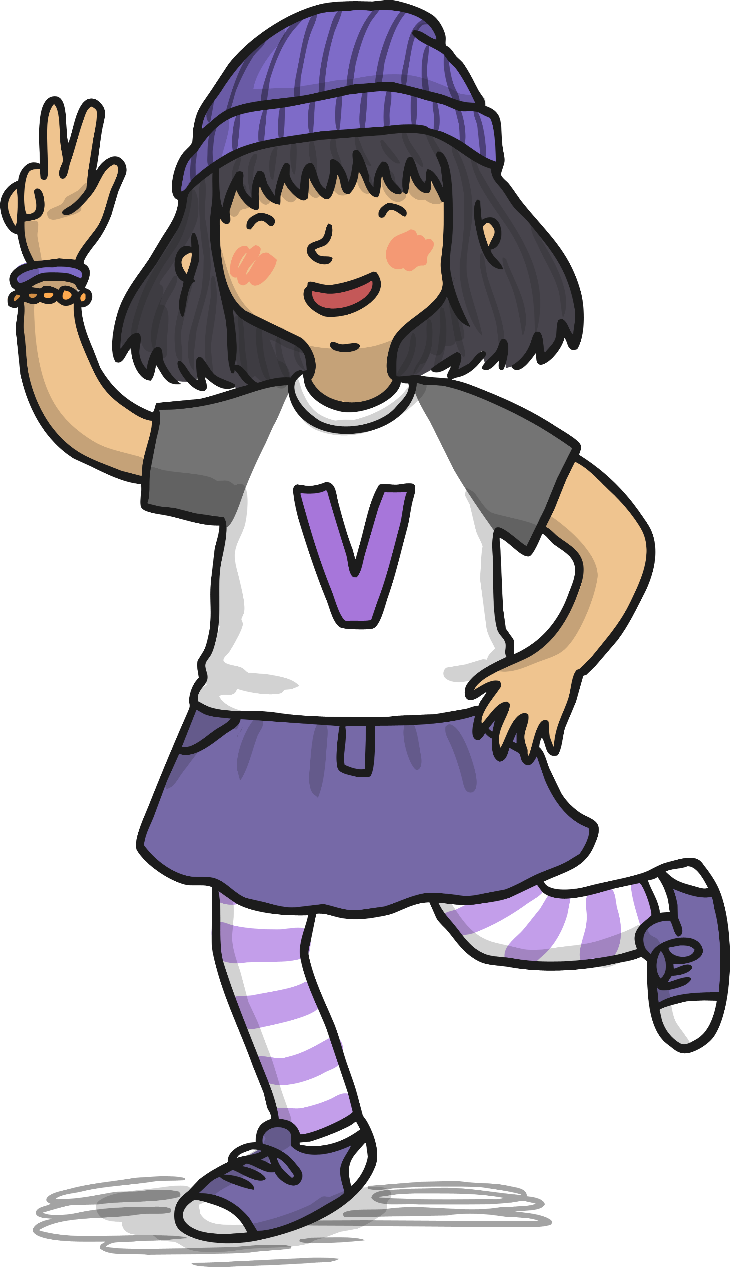 Hi, my name is Veronica Verb. I love to move and am always busy doing different actions. 

Do you know what a verb is?

Let’s look at some pictures on the next few pages to try to work it out.
twinkl.com
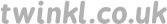 What Is a Verb?
jump
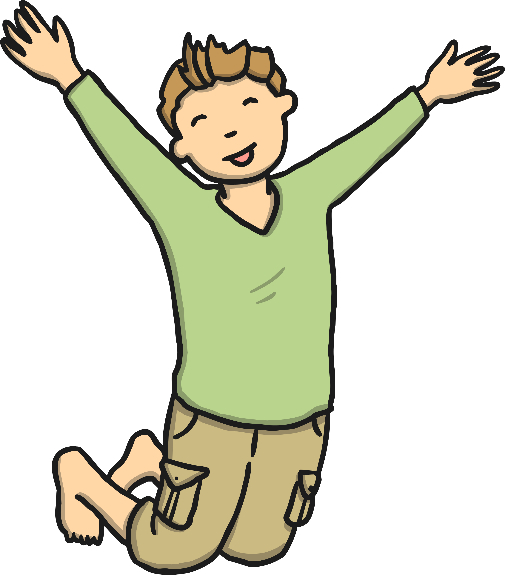 twinkl.com
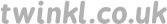 What Is a Verb?
clap
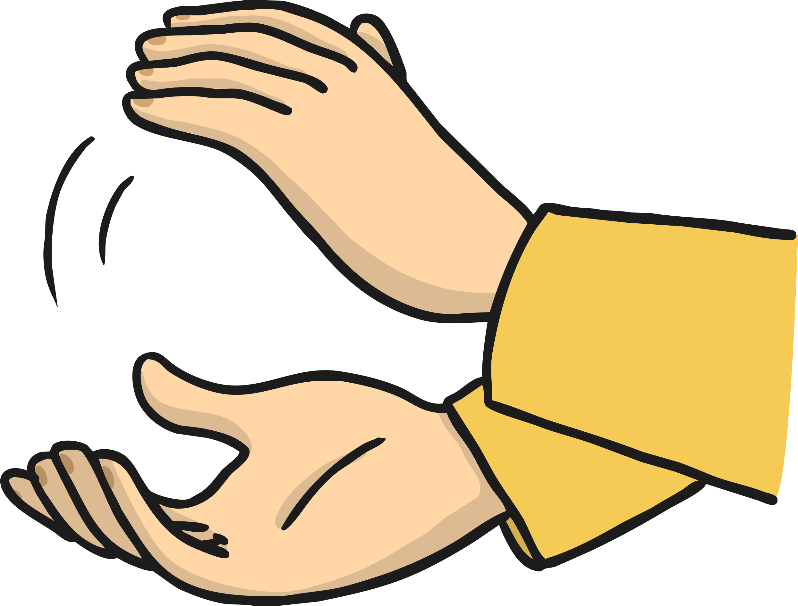 twinkl.com
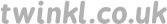 What Is a Verb?
sing
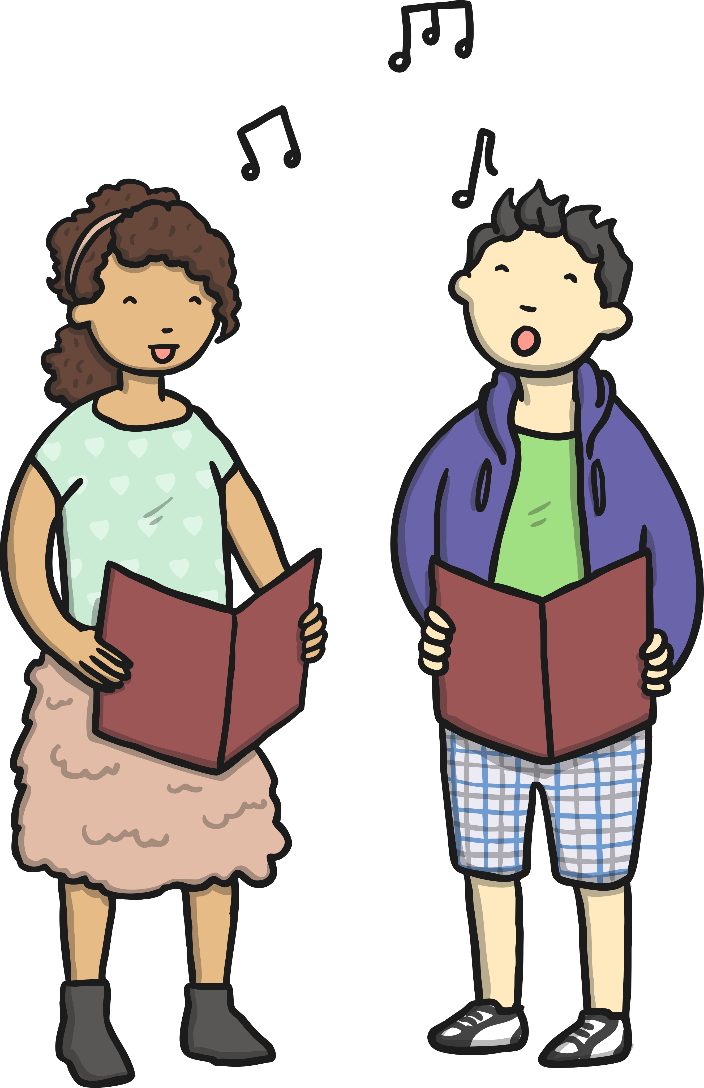 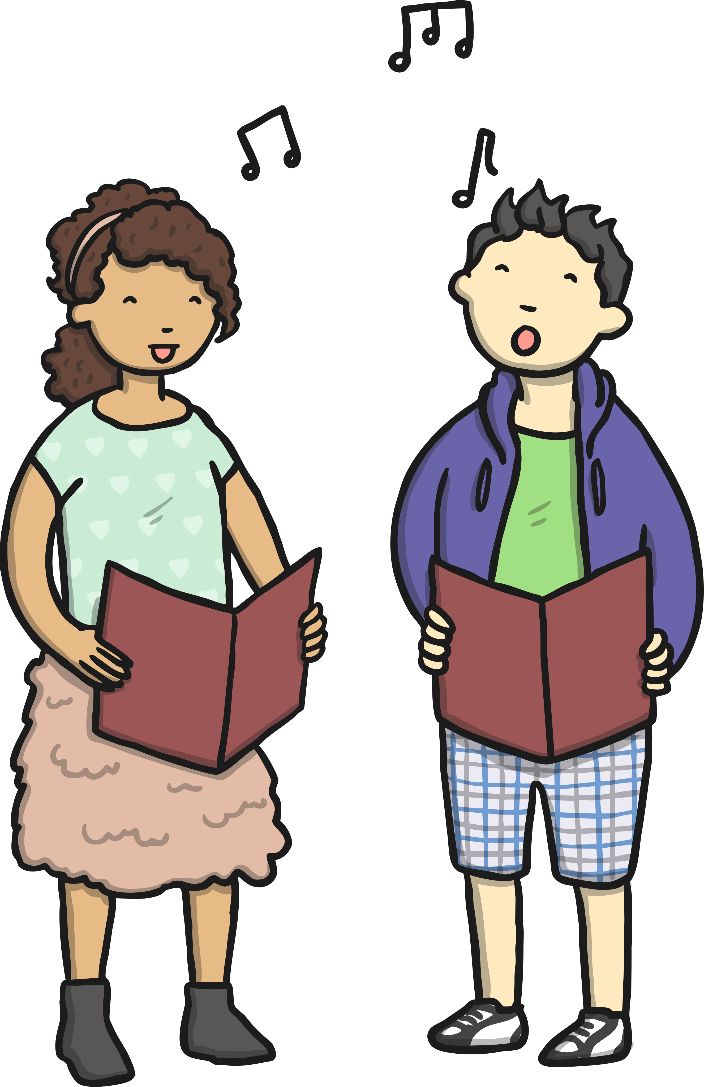 twinkl.com
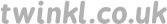 What Is a Verb?
cry
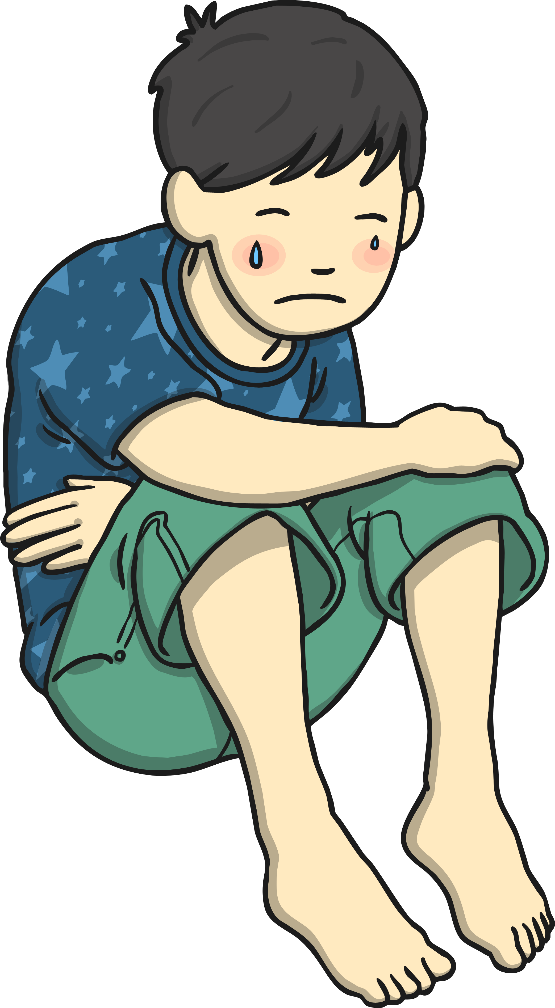 twinkl.com
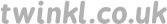 What Is a Verb?
laugh
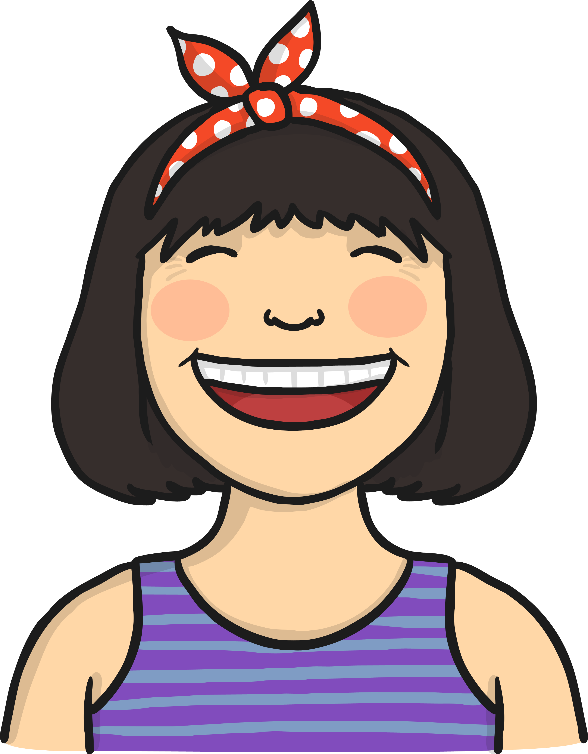 twinkl.com
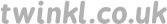 What Is a Verb?
jump
clap
sing
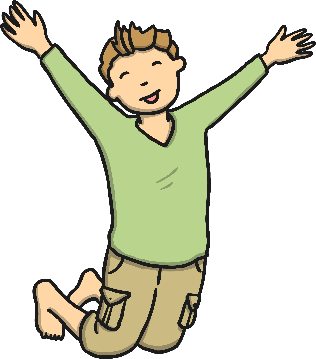 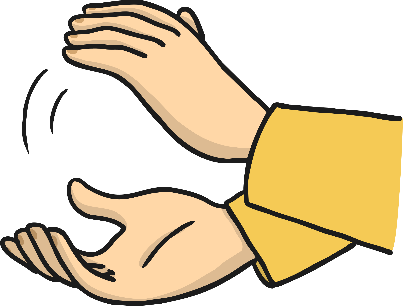 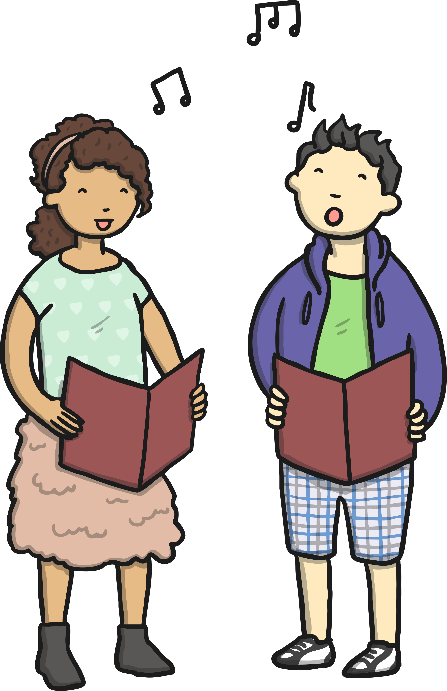 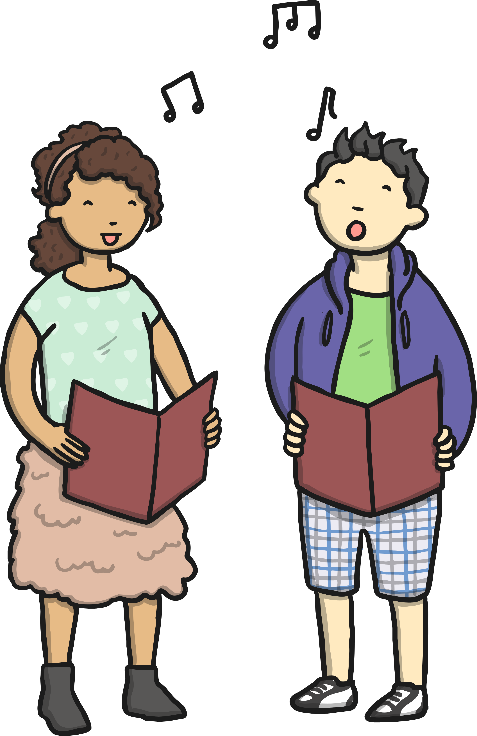 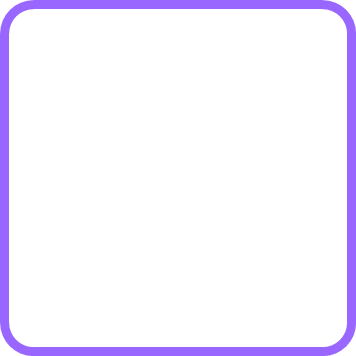 cry
laugh
Verbs are action words.They describe what someone is doing.
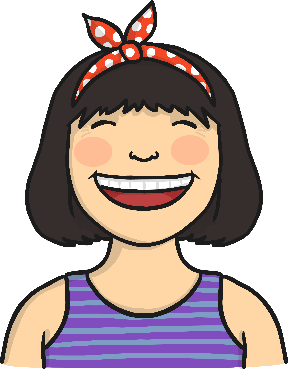 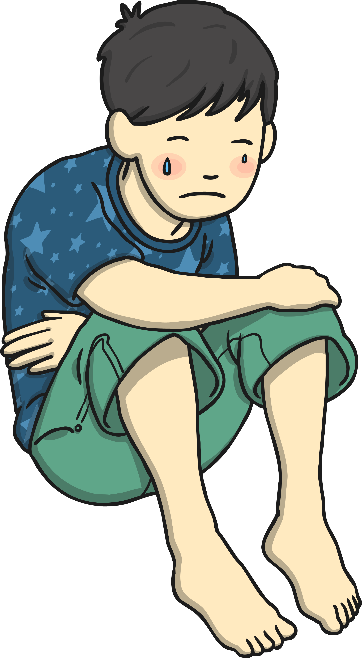 twinkl.com
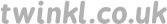 Find the Verbs
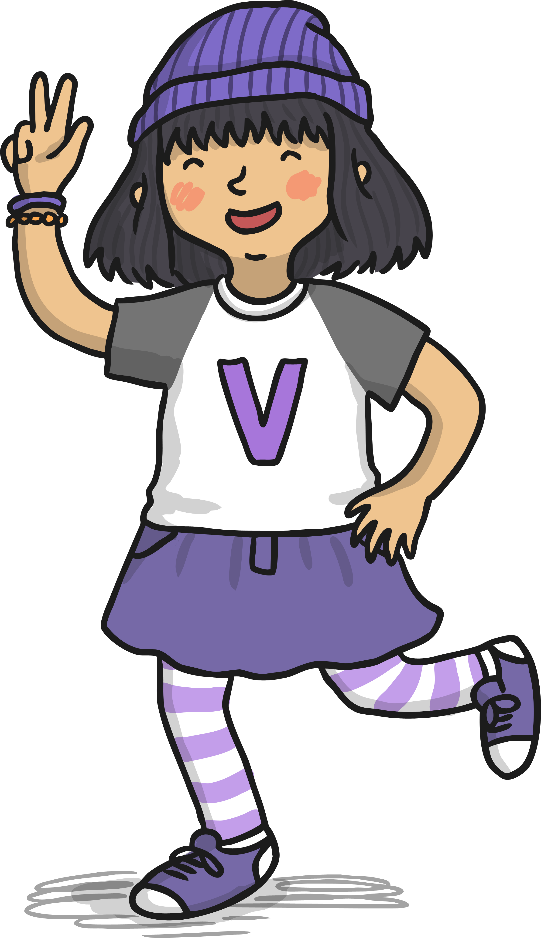 Tom painted his picture.
Tom painted his picture.
Annie brushed her hair.
Annie brushed her hair.
Amjid read his books in the library.
Amjid read his books in the library.
Neena swam without arm bands.
Neena swam without arm bands.
Ben rode his bike to school.
Ben rode his bike to school.
twinkl.com
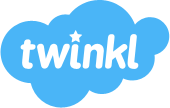